…10 more
1
2
3
4
5
6
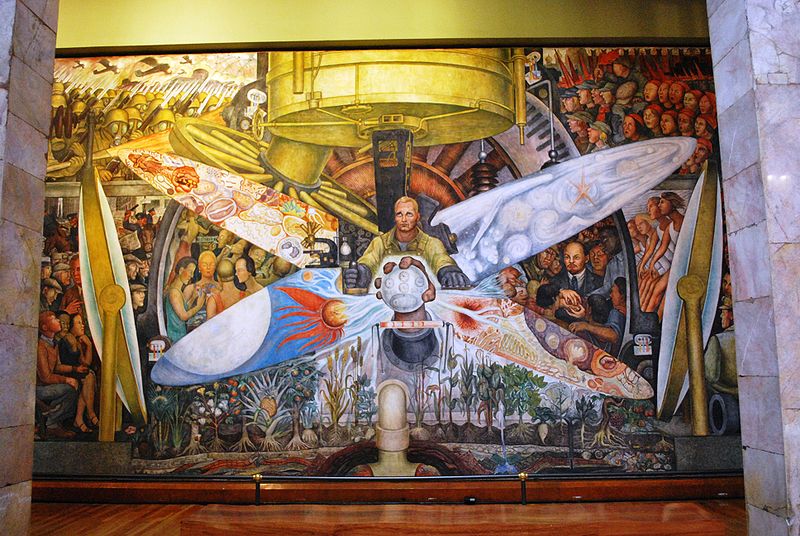 7
8
9
10
Constantin Brancusi, Bird in Space , (MoMA)
Joseph Nicéphore Niépce, World's First Photograph 1826
Paolo Uccello: Battaglia di San Romano/Part II (1456) - National Gallery, London
Η Έκσταση της Αγίας Θηρεσίας (1646), Παρεκκλήσι Κορνάρο, Σάντα Μαρία ντέλα Βιτόρια
Cindy Sherman, Untitled #359, 2000
Diego Rivera Man at the Crossroads, fresco in the Rockefeller Center , New York,1934
Paola Rego, Dog Woman1994, Pastel on canvas120 x 160 cm
Andy Warhol, Brillo Soap Pads Box , 1964ilkscreen ink on synthetic polymer paint on wood, 17 x 17 x 14 in. Andy Warhol Museum, Pittsburgh Founding Collection.
Marcel Breuer ,Wassily armchair 1925
Johannes Itten, Der Bachsänger  Helge Lindberg, 1916